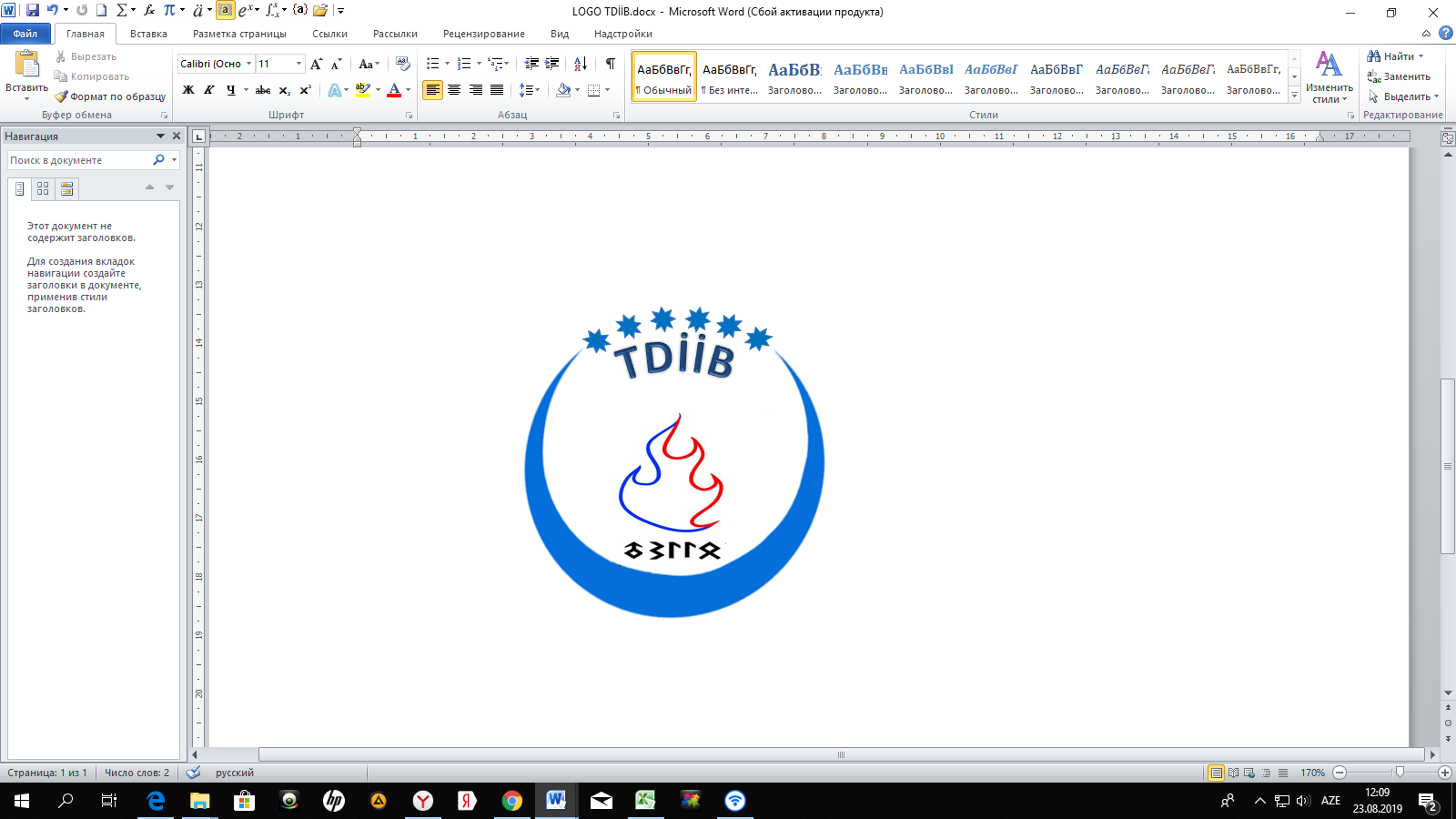 TÜRKDİLLİ DÖVLƏTLƏRİN İQTİSADÇILARI İCTİMAİ BİRLİYİ
SOSİAL MÜDAFİƏNİN GÜCLƏNDİRİLMƏSİNDƏİCBARİ TİBBİ SIĞORTANIN ROLU
Samir Məsud oğlu Mahmudov
Əhaliyə tibbi sığorta xidmətlərinin göstərilməsi və maliyyələşməsi baxımından dünyada 3 əsas modeldən istifadə olunur:
Birinci model: İngiltərə, Fransa, Kanada, İsveç, Lüksemburq kimi ölkələrdə tətbiq olunan modeldir. Bu modeldə tibbi xidmətlərin maliyyələşməsində dövlət əsas rol oynayır. Demək olar ki, ölkənin bütün vətəndaşları icbari tibbi sığorta ilə təmin olunurlar.
İkinci model: ABŞ, İsveçrədə tətbiq olunan modeldir. Burada tibbi xidmətlərin maliyyələşməsində özəl tibbi sığorta mühüm rol oynayır. Dövlətin maliyyələşmədə iştirakı zəifdir.
Üçüncü model: Hollandiya,Almaniya,Belçika, Türkiyə, Yaponiya kimi ölkələrdə istifadə olunan modeldir. Bu sistemin maliyyələşməsi işçilər və işəgötürənlərin gəlirlərindən tutulan sığorta ayırmaları hesabına baş verir.
Azərbaycanda tibbi sığortanın illər üzrə artım tendensiyası
Dünya təcrübəsində səhiyyənin maliyyələşməsi mənbələri 4 əsas qrupa bölünür
Büdcədən ayırmalar;
Tibbi sığorta haqları;
Əhalinin ödənişləri;
Yardımlar;
ÜST-nin	hesablamalarına	əsasən, 	səhiyyə sahəsinin təkmil maliyyələşməsi aşağıdakı nisbətdə olmalıdır:
DB-nın göstəricilərinə əsasən Azərbaycanda səhiyyənin maliyyələşmə mənbələri -2018-ci il
Cədvəl. Səhiyyə xərcləri 2014-2018-ci illər
İƏİT ölkələrinin və Azərbaycan Respublikasının  səhiyyə göstəriciləri
Dünya Bankının Azərbaycan üçün müvafiq göstəricilərində gözlənilən ömür-70.9, hər 1000 diri doğulana  körpə ölümü-32.4 hər 100.000 diri doğulana ana ölümü-24 nəfər qeyd  olunmuşdur
Cədvəl. İƏİT ölkələrinin və Azərbaycan Respublikasının  səhiyyə göstəriciləri
MDB məkanı üzrə səhiyyədə şəxsi ödəmələr, (2016-cı il)
Azərbaycanda adambaşına düşən səhiyyə xərcləri ilə doğulanda gözlənilən ömür müddəti arasında asılılıq
Diaqramdan da göründüyü kimi, adambaşına düşən səhiyyə xərcləri ilə doğulanda gözlənilən ömür müddəti arasında korrelyasiya asılılığı (R=0,8692) yüksəkdir. Yəni səhiyyəyə ayrılan vəsaitlərin artdıqca səhiyyə sistemini xarakterizə edən doğulanda gözlənilən ömür müddəti də artır
Azərbaycanda adambaşına düşən səhiyyə xərcləri ilə hər 1000 nəfər diri doğulana düşən körpə ölümü arasında asılılıq
Adambaşına düşən səhiyyə xərcləri ilə hər 1000 nəfər doğulan düşən körpə ölümü arasında mənfi asılılıq (R=-9586) mövcuddur.  Bu da səhiyyə xərclərinin artmasının körpə ölümlərinin sayını azaltdığını göstərir
Diqqətinizə görə
Təşəkkür 
edirəm